LUYỆN TỪ VÀ CÂU
MRVT: Nghệ thuật. Dấu phẩy
2
Mục tiêu
Tìm từ và đặt câu với các từ thuộc chủ điểm nghệ thuật
Sử dụng đúng dấu phẩy trong văn bản
Ứng dụng nói câu có hình ảnh
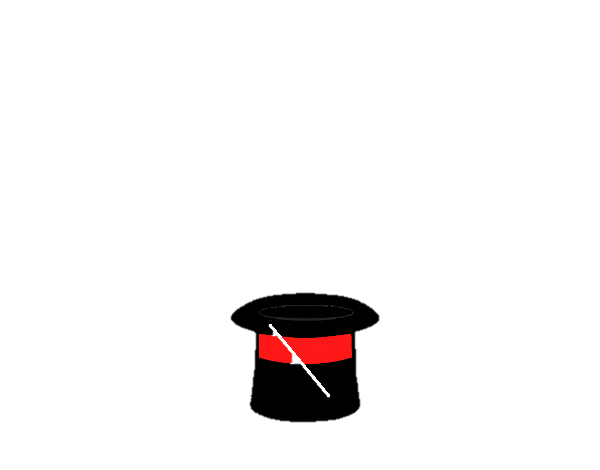 Từ ngữ về nghệ thuật
Người hoạt động nghệ thuật
diễn viên, ca sĩ, nhà thơ, nhà thiết kế thời trang, họa sĩ, quay phim, kiến trúc sư…
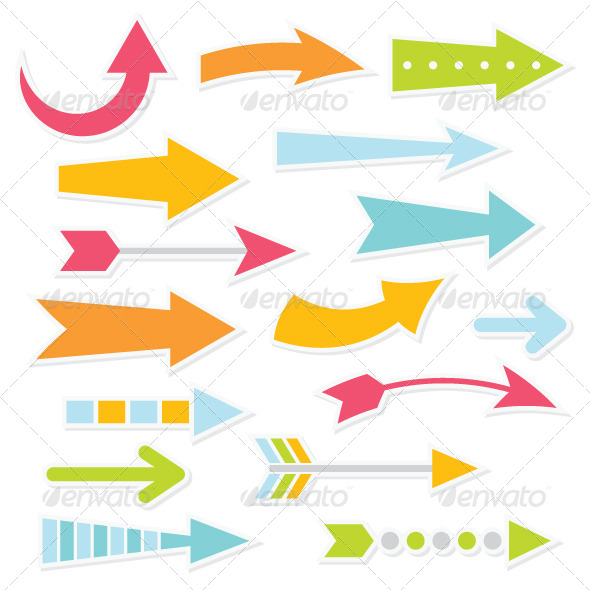 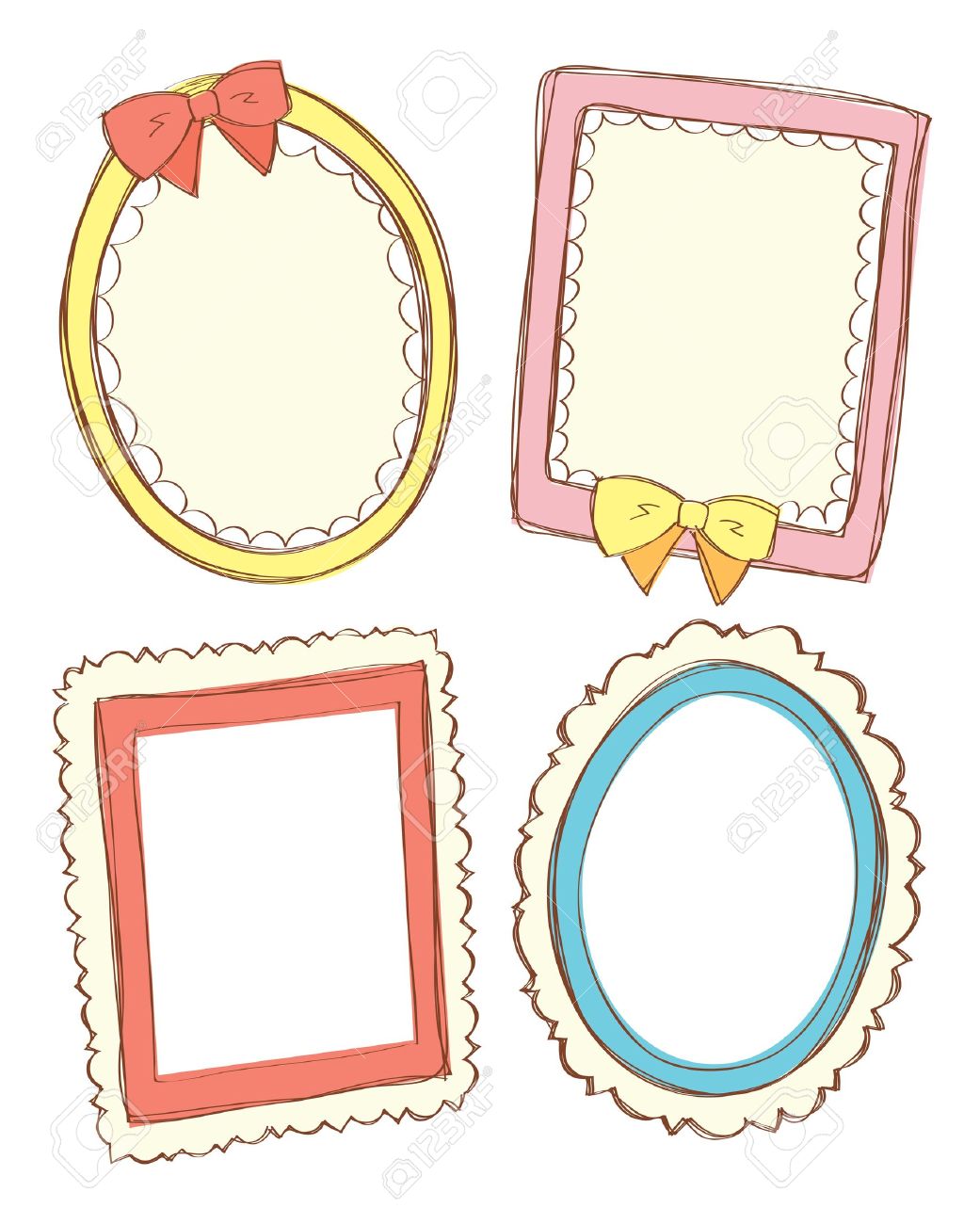 Các hoạt động nghệ thuật
NGHỆ 
THUẬT
làm thơ, viết kịch, nặn tượng, quay phim, ca hát, vẽ…
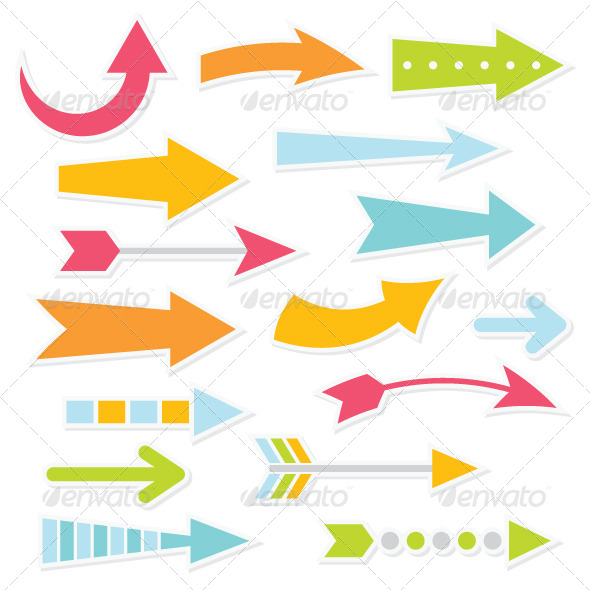 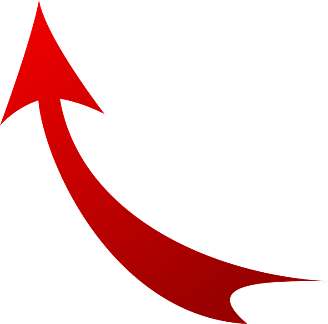 Môn
nghệ thuật
điện ảnh, chèo, tuồng, cải lương, múa rối, xiếc, ảo thuật, điêu khắc, thơ, văn…
[Speaker Notes: Giúp con người sáng tạo hơn, hướng tới cái đẹp hơn, mang lại nhiều giá trị về mặt tinh thần. Làm cuộc sống trở nên tươi đẹp, phong phú, nhiều màu sắc,…]
7 LOẠI HÌNH NGHỆ THUẬT:
DẤU PHẨY
Kiến trúc
Điêu khắc
Hội họa
Âm nhạc
Văn chương
Sân khấu
Điện ảnh
Bài 2: Đặt dấu phẩy vào chỗ thích hợp trong đoạn văn sau?
5
,
,
,
,
,
,
Mỗi bản nhạc mỗi bức tranh mỗi câu chuyện mỗi vở kịch mỗi cuốn phim….đều là một tác phẩm nghệ thuật. Người tạo nên tác phẩm nghệ thuật là các nhạc sĩ họa sĩ nhà văn nghệ sĩ sân khấu hay đạo diễn. Họ đang lao động miệt mài say mê để đem lại cho ta những giờ giải trí tuyệt vời giúp ta nâng cao hiểu biết và góp phần làm cho cuộc sống mỗi ngày một tốt đẹp hơn.
Mỗi bản nhạc mỗi bức tranh mỗi câu chuyện mỗi vở kịch mỗi cuốn phim….đều là một tác phẩm nghệ thuật. Người tạo nên tác phẩm nghệ thuật là các nhạc sĩ họa sĩ nhà văn nghệ sĩ sân khấu hay đạo diễn. Họ đang lao động miệt mài say mê để đem lại cho ta những giờ giải trí tuyệt vời giúp ta nâng cao hiểu biết và góp phần làm cho cuộc sống mỗi ngày một tốt đẹp hơn.
,
,
,
,
,
,
,
,
,
,
,
[Speaker Notes: Dấu phẩy có thể thay thế bằng từ hay/hoặc/và tùy thuộc vào văn cảnh.
Dấu phẩy dùng để ngăn cách các từ, cụm từ cùng chức năng.
Dấu phẩy dùng để ngăn cách 2 (hoặc nhiều hơn) ý liên tiếp trong câu.]
AI NHANH – AI ĐÚNG
Con hãy trả lời các câu hỏi sau:
1/ Từ ngữ nào chỉ người hoạt động nghệ thuật?
A. Âm nhạc
B. Ca hát
C. Nhạc sĩ
2/ Câu nào dùng đúng dấu phẩy:
A. Sơn Tùng Đức Phúc, Vũ Cát Tường là, những ca sĩ được giới trẻ hâm mộ.
B. Sơn Tùng, Đức Phúc, Vũ Cát Tường là những ca sĩ được giới trẻ hâm mộ.
C. Sơn Tùng, Đức Phúc Vũ Cát Tường là những ca sĩ được giới trẻ hâm mộ.
3/ Từ ngữ nào chỉ người hoạt động nghệ thuật?
A. Thiết kế công trình kiến trúc
B. Kiến trúc
C. Kiến trúc sư
4/Từ ngữ nào chỉ hoạt động nghệ thuật?
A. Đóng phim
B. Nhà quay phim
C. Điện ảnh
5/ Từ ngữ  nào chỉ môn nghệ thuật?
A. Nhà thơ
B. Làm thơ
C. Thơ